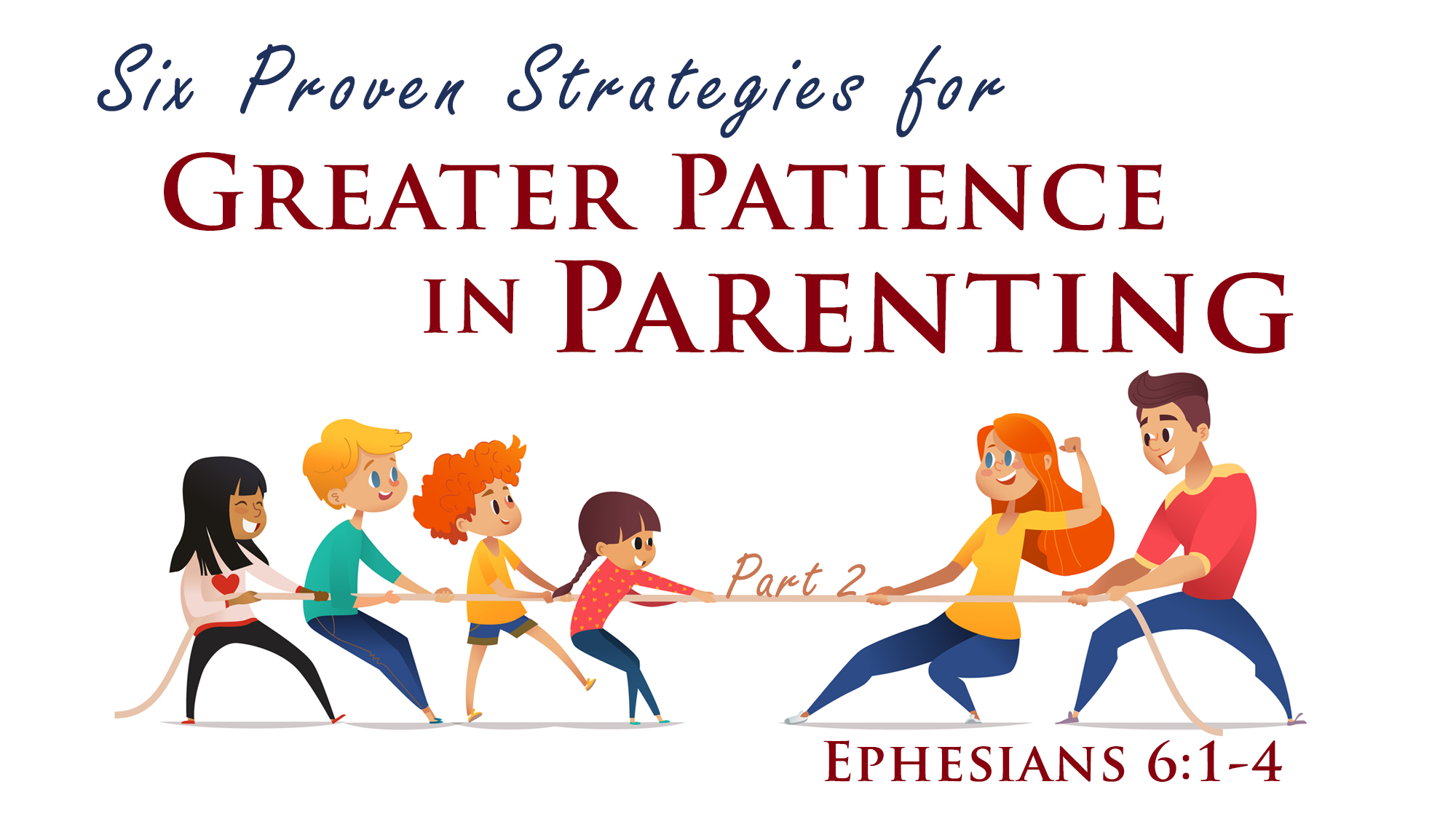 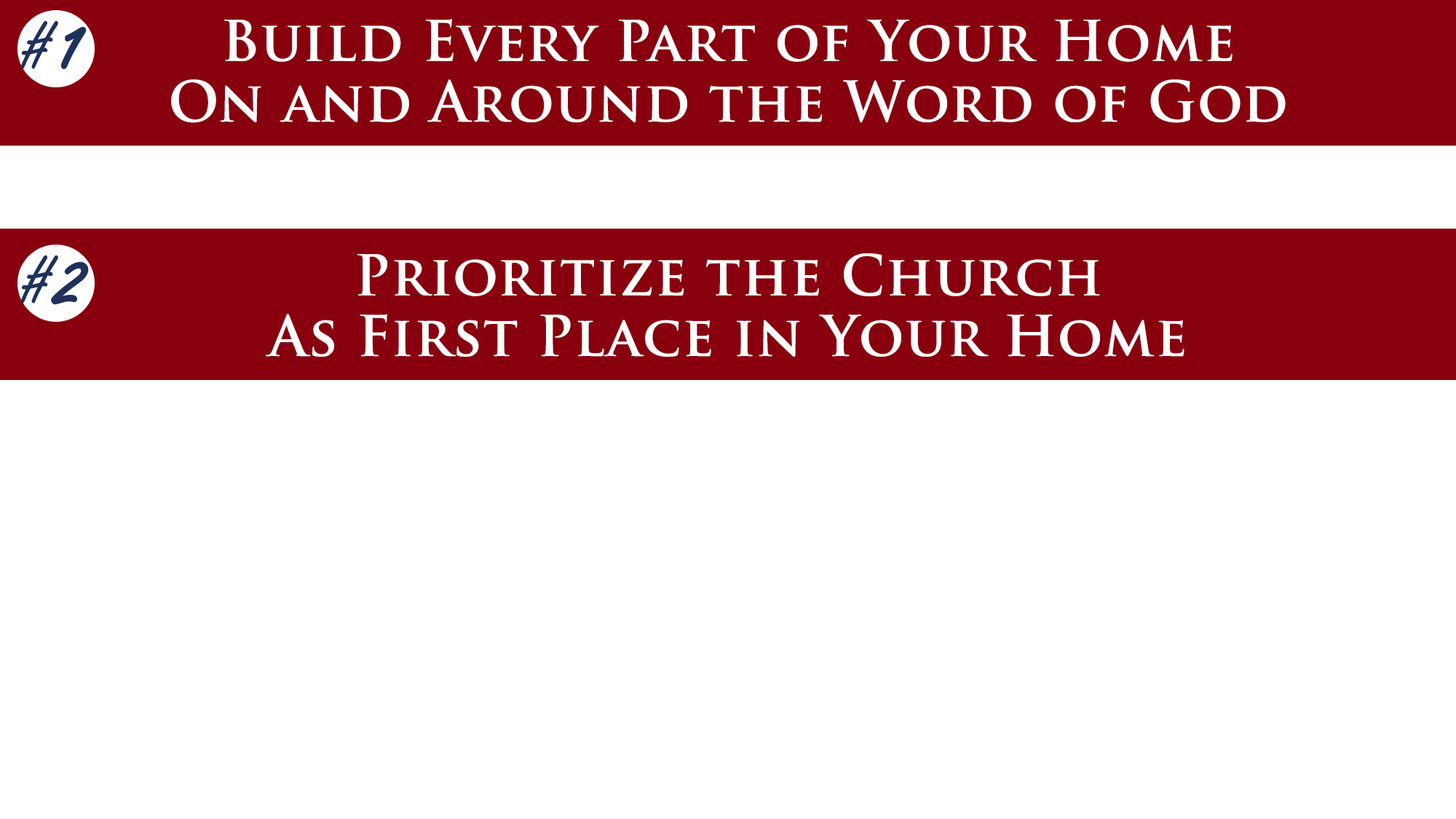 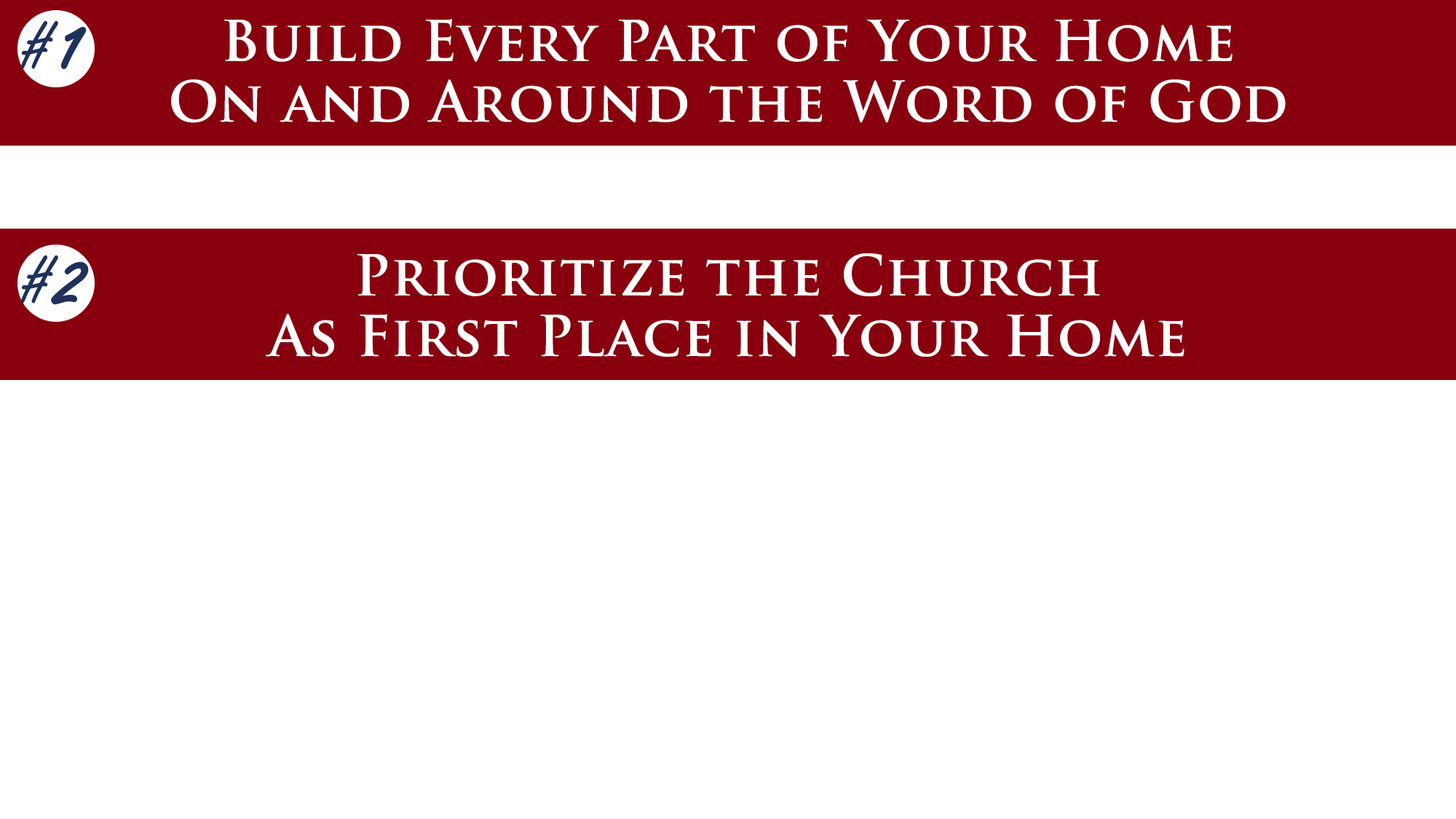 “Train up a child in the way he should go” (Prov. 22:6)
“Bring them up in the training and instruction of the Lord” (Eph. 6:4)
“The Lord commanded us to observe all these…for our good always” (Deut. 6:24)
“Children, obey your parents in the Lord, for this is right.  Honor your father and mother, which is the first commandment with promise: that it may be well with you and you may live long on the earth” (Eph. 6:1-3)
Establish rules, guidelines and boundaries early…and stick to them
Have rules that are in harmony with God’s Word
Do NOT have ANY rules that are contrary to God’s Word in ANY way
Communicate the rules
Everyone needs to clearly know what they are
Explain the rules 
Rules have a purpose and a child can learn to have the same conviction
Children will rise to the expectations set for them!
Enforce the rules
Rules MUST be kept (that’s why they are rules and not suggestions)
Consequences MUST follow when rules are not kept (otherwise, why is it a rule?)
Everyone in the home lives by the rules!
Do NOT compromise the rules
Do NOT be ashamed or apologetic for having rules and guidelines
Do NOT worry about what other parents do or do not have for rules
Do NOT worry if your children don’t like them
At its core, discipline does not first and only involve punishment
Discipline of children involves training and preparing for life
Disciplinary punishment teaches that actions have consequences

“Bring them up in the discipline and instruction of the Lord” (Eph. 6:4, NASB)
“Train up a child” (Prov. 22:6)
“Discipline your son while there is hope” (Prov. 19:18)
God judged Eli’s lack of discipline: “For I have told him that I will judge his house forever for the iniquity which he knows, because his sons made themselves vile, and he did not restrain them” (1 Sam. 3:13)
“Foolishness is bound up in the heart of a child;The rod of correction will drive it far from him” (Prov. 22:15)
“Do not withhold correction from a child,For if you beat him with a rod, he will not die. You shall beat him with a rod, And deliver his soul from hell” (Prov. 23:13-14)
“He who spares his rod hates his son,But he who loves him disciplines him promptly” (Prov. 13:24)
“The rod and rebuke give wisdom,But a child left to himself brings shame to his mother” (Prov. 29:15)
Proper discipline and training requires authority
Someone MUST be in charge – that’s the parent, not the child – Be the parent!
Proper discipline and training requires balance
Be the parent but don’t be an authoritarian 
Give them room to grow, to make choices & even make some mistakes 
Proper discipline and training requires consistency
Be consistent in your words and in your actions
Be consistent from kid to kid, from situation to situation, from rule to rule, from discipline to discipline, from punishment to punishment
Be consistently right
Proper discipline and training requires reasonableness
Do not expect perfection
“Do not provoke your children to anger” (Eph. 6:4)
Children need time and opportunity to learn, mature and develop
At times, let kids be kids – that’s what God made them
Decide what’s really a “big deal” and what isn’t – not everything is or can be!
Proper discipline and training requires true purpose
To keep the child safe
To look out “for their good always” (cf. Deut. 6:24)
To prepare for life
To prepare for serving the Lord faithfully
To prepare for heaven
Believe Jesus is God’s Son – John 1:12
Repent of your sins and turn to God – 2 Peter 3:9
Confess your faith in Jesus Christ – Romans 10:9

Be immersed into Christ – John 3:3-5
God will forgive all of your sins at that moment – Acts 2:38
God Himself will add you to His church – Acts 2:47
God will register you in heaven – Hebrews 12:23
Faithfully obey your Father in heaven – 1 Peter 1:13-17